英語學習護照第二冊100句11~20
秀林國小校園情境英語
推動小組製作
酷喔!
011
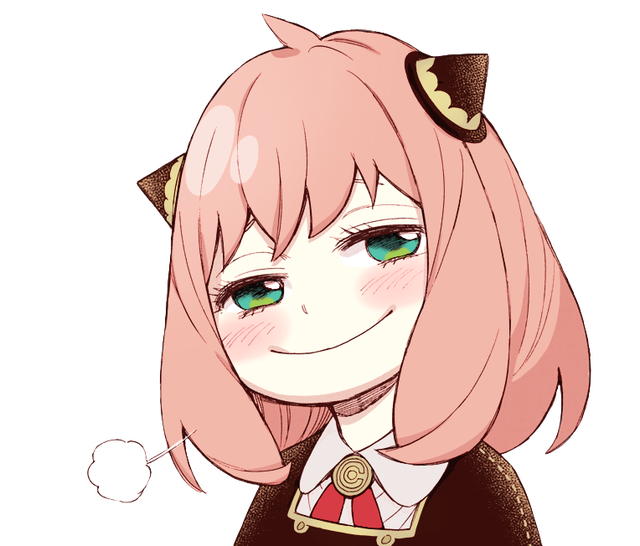 Cool!
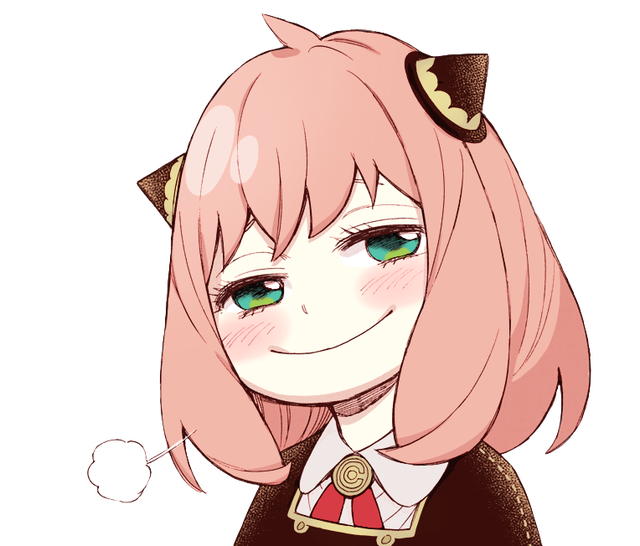 很棒
012
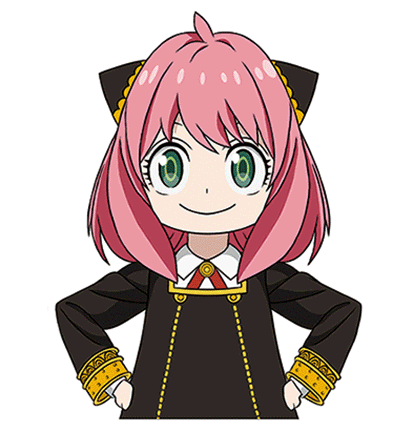 Good.
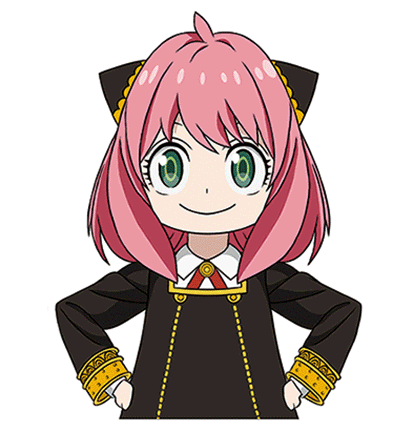 完美!
013
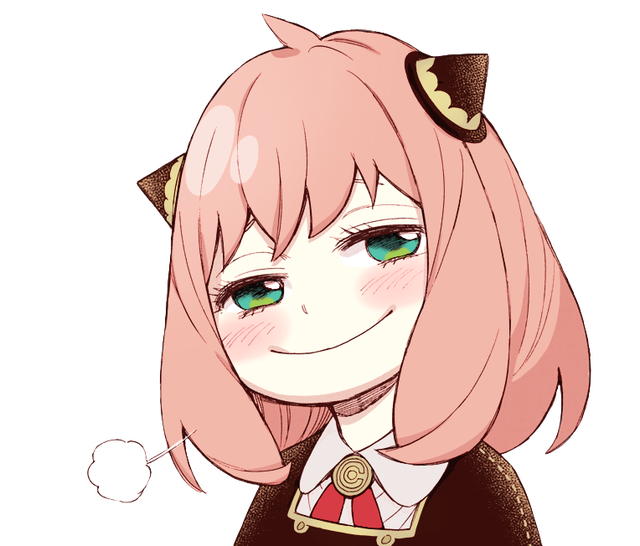 Perfect!
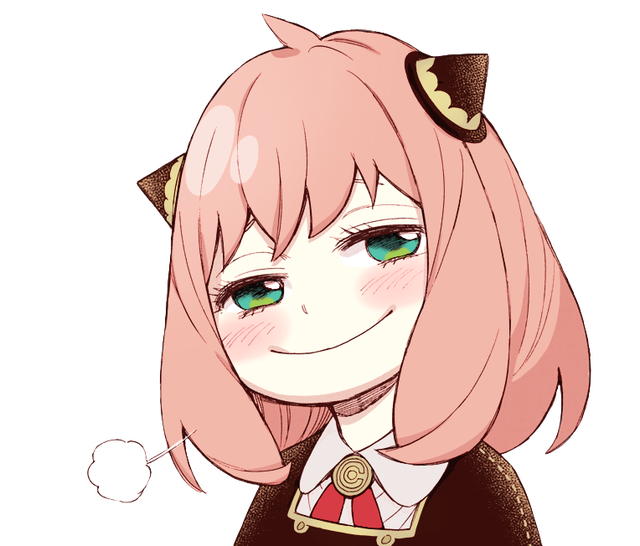 太棒了!
014
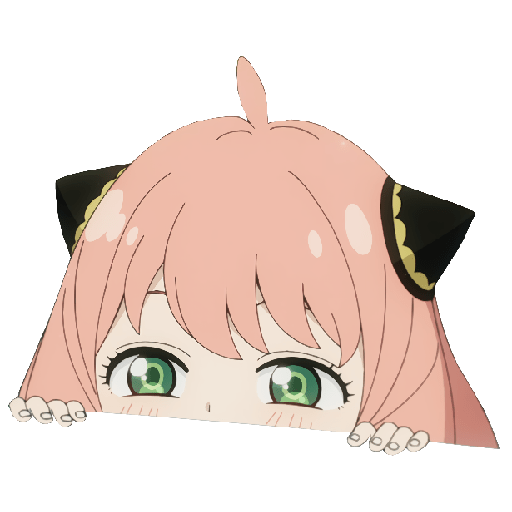 Wonderful!
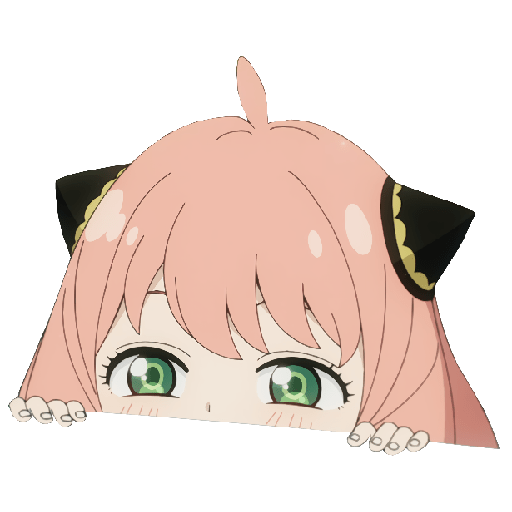 等一下
015
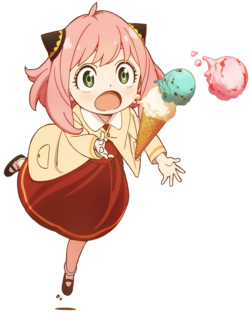 Wait.
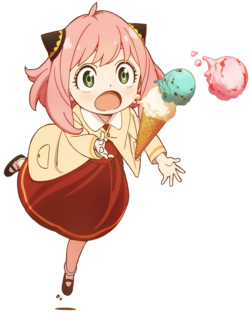 今天愉快
016
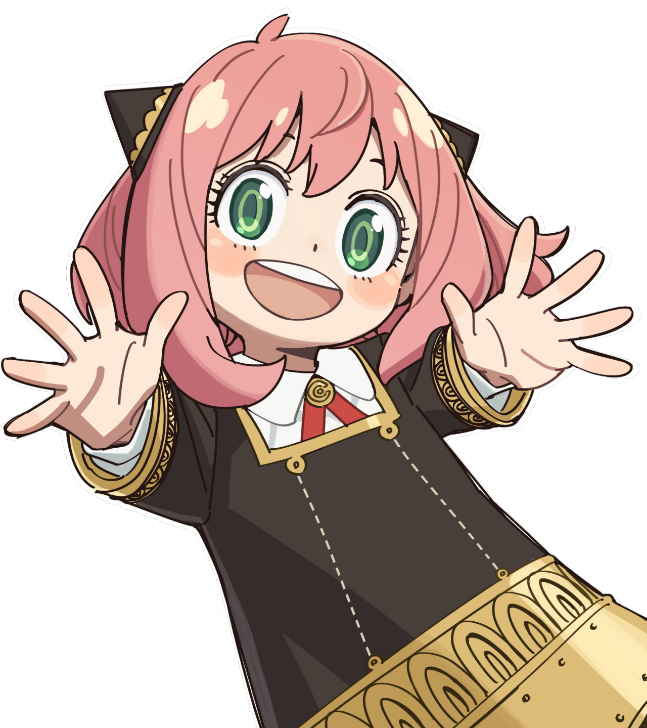 Good day.
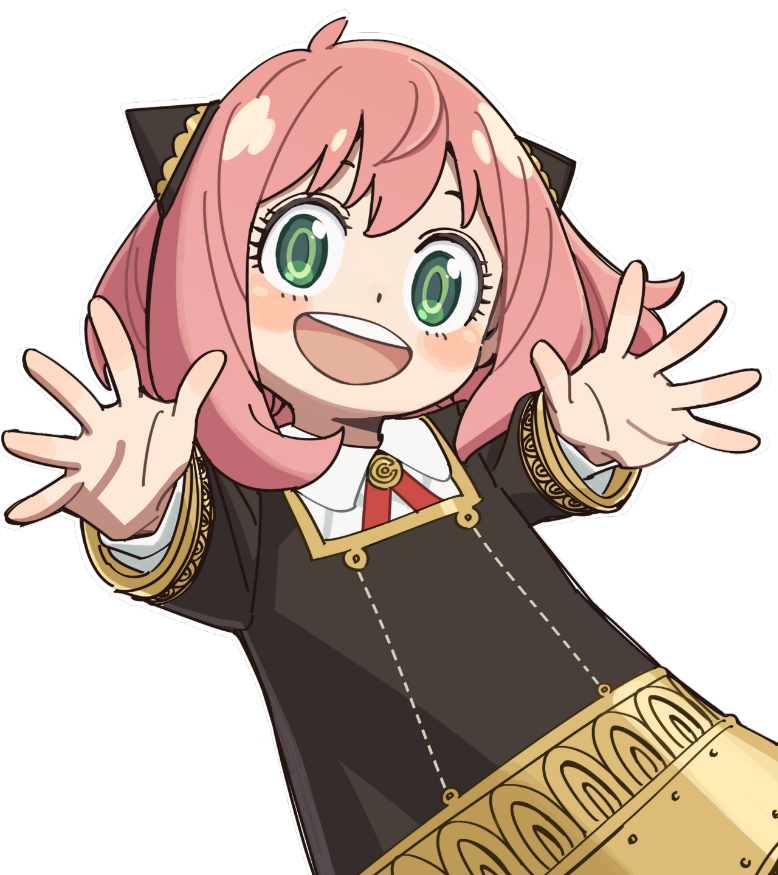 做得好!
017
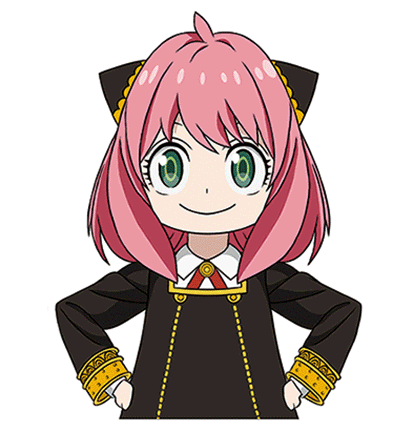 Good job!
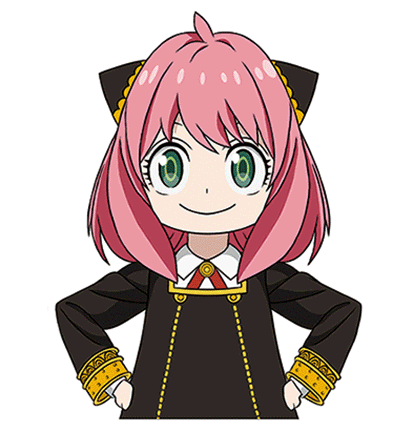 祝你好運!
018
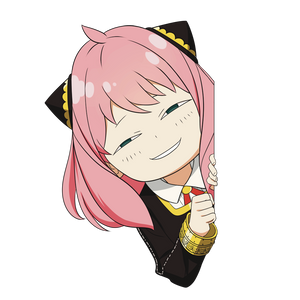 Good luck!
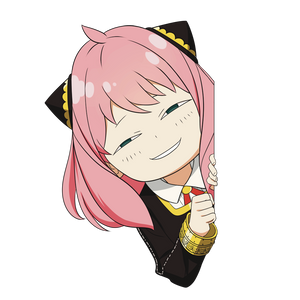 祝你玩得愉快!
019
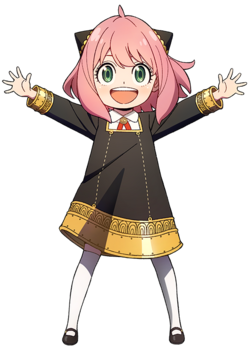 Have fun!
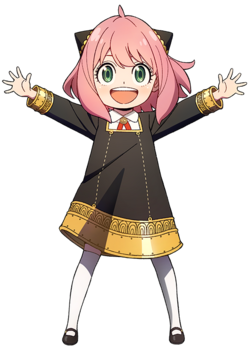 看這邊
020
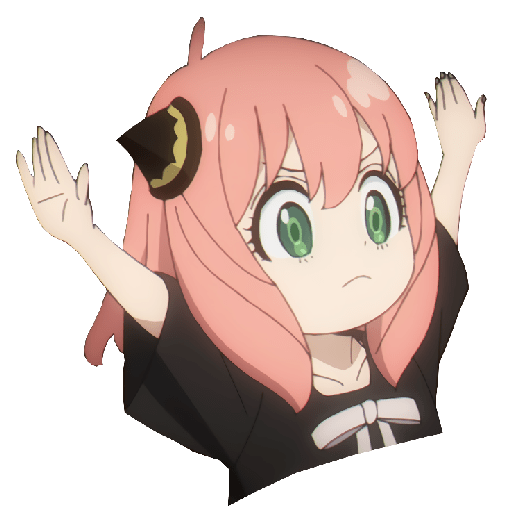 Look here.
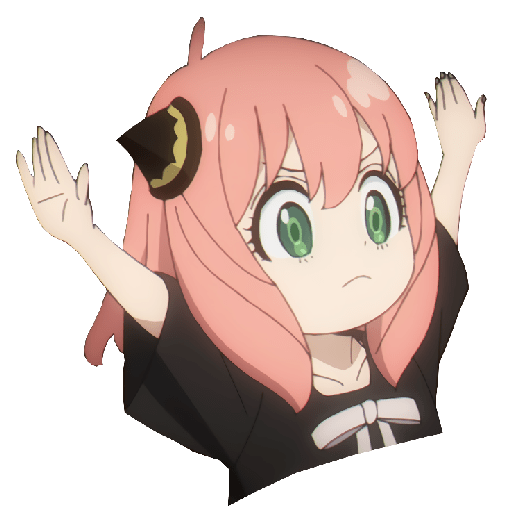 通過20關了!恭喜你!
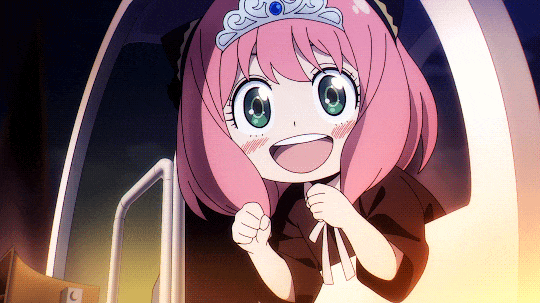